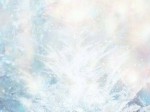 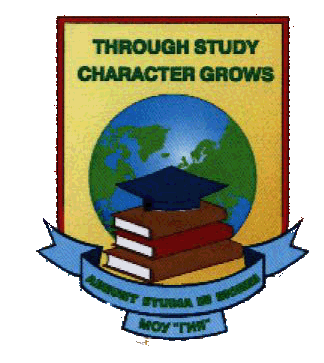 Муниципальное общеобразовательное учреждение
«Гимназия иностранных языков»г. Ухты
Школа будущего первоклассника(ШБП)
2024-2025 учебный  год
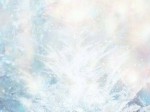 Что значит быть готовым к школе ?
Быть готовым к школе не значит уметь читать, писать и считать.
Быть готовым к школе -  значит быть готовым всему этому научиться.
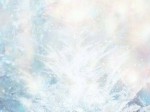 Цели деятельность «ШБП»:
выравнивание стартовых возможностей детей, поступающих в 1 класс;
формирование личностной, интеллектуальной и социальной готовности детей к школе;
оказание консультативной помощи семье.
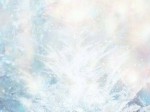 Режим работы ШБП
начало занятий – 14 сентября 2024г.
окончание занятий – 22 марта 2025 г.
каникулы          -    26 октября 2024г.
                                     02 ноября 2024 г.,
                                     28 декабря 2024 г.,
                                     04 января 2025  г.
                                     08 марта 2025 г.
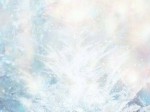 Режим работы
приход учащихся 
1 группа с 8.40 до 8.50
2 группа с 8.50 до 8.55

начало занятий - 9.00 

окончание  - 11.30
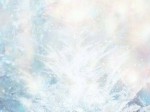 Расписание звонков в ШБП
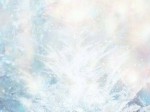 ПОЛОЖЕНИЕ ООо рабочей программе по учебному предмету, курсу
Уроки
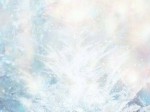 СОБРАНИЯ-КОНСУЛЬТАЦИИ 
для родителей ШБП
ПОЛОЖЕНИЕ ООо рабочей программе по учебному предмету, курсу
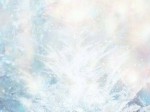 ПОЛОЖЕНИЕ ООо рабочей программе по учебному предмету, курсу
Что положить в портфель ученику ШБП
2 шариковые ручки (черная паста) 
2 простых карандаша
деревянную линейку (10-15 см)
цветные карандаши (12 цветов)
счетные палочки (10 штук)

тонкий альбом
1 тетрадь в маленькую клетку с полями (№ телефонов родителя)
стойка (фамилия, имя)
разовые носовые платочки
в пенал
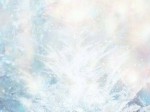 Сайт гимназии:
            
gimn_uh@edu.rkomi.ru